우리 이제 가야할 그 길
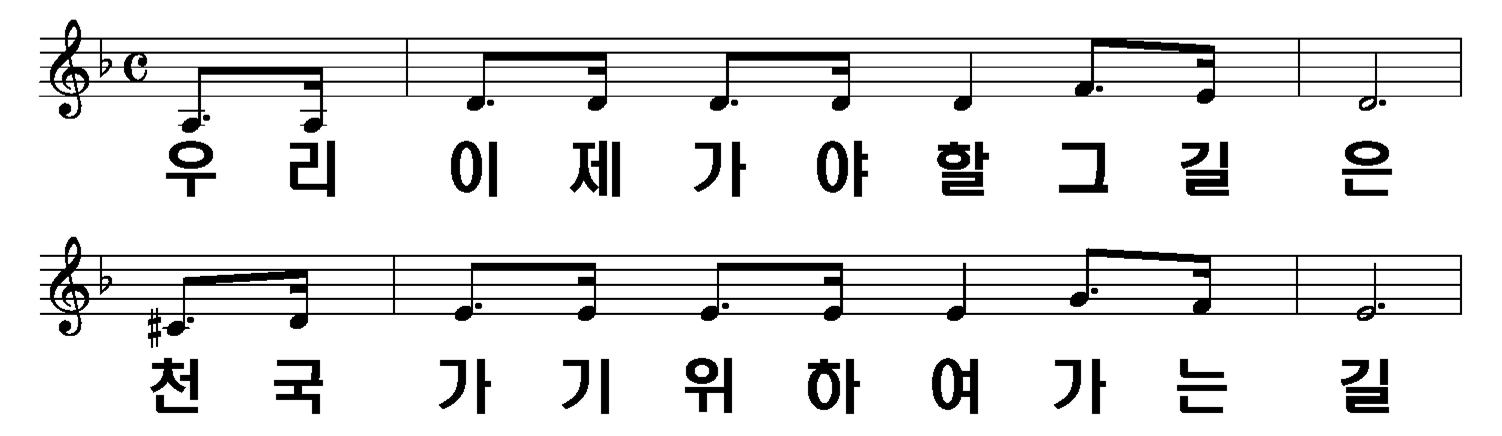 1절
1절-1

2절-5

3절-9

4절-13
1/16
1절-1

2절-5

3절-9

4절-13
2/16
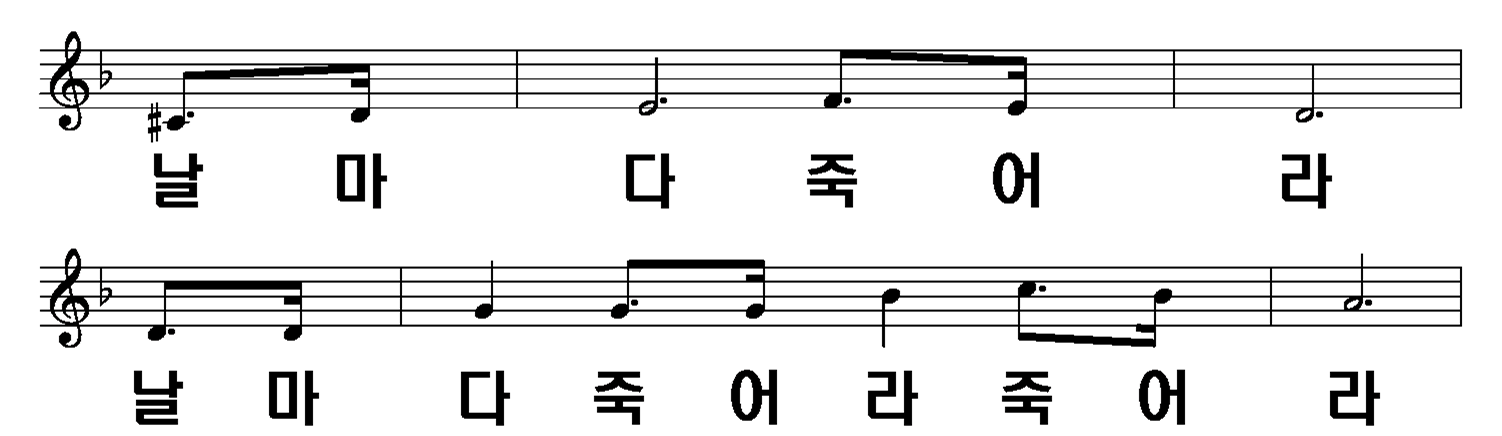 1절-1

2절-5

3절-9

4절-13
3/16
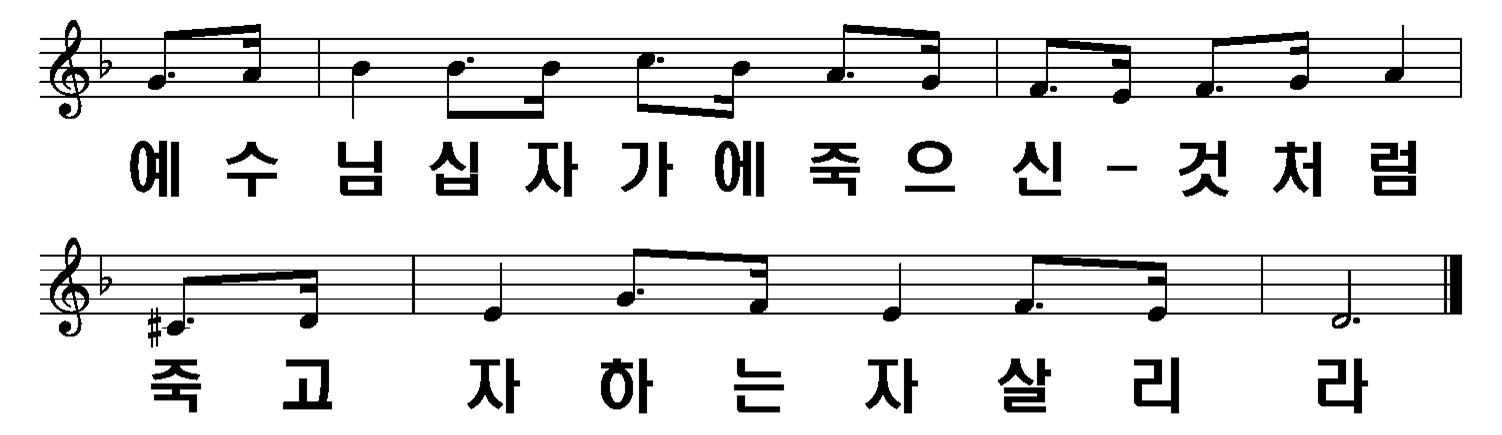 1절-1

2절-5

3절-9

4절-13
4/16
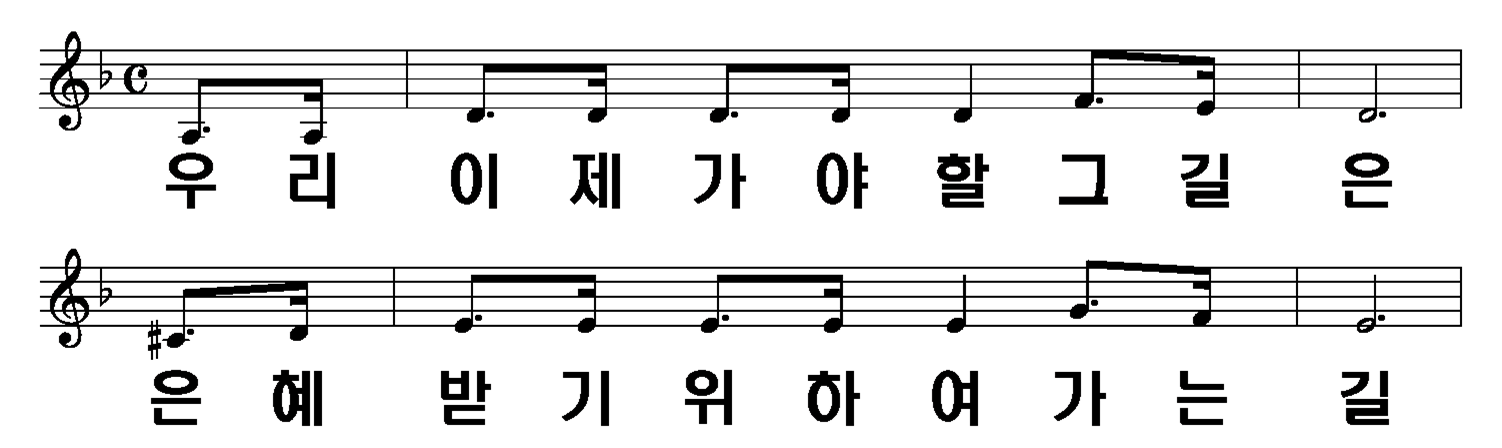 2절
1절-1

2절-5

3절-9

4절-13
5/16
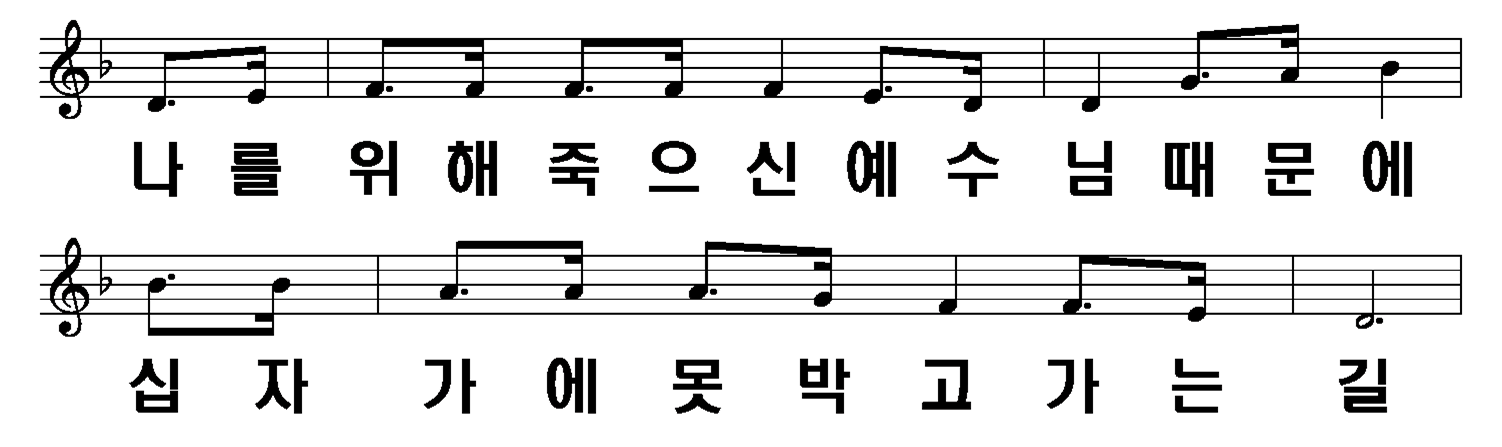 1절-1

2절-5

3절-9

4절-13
6/16
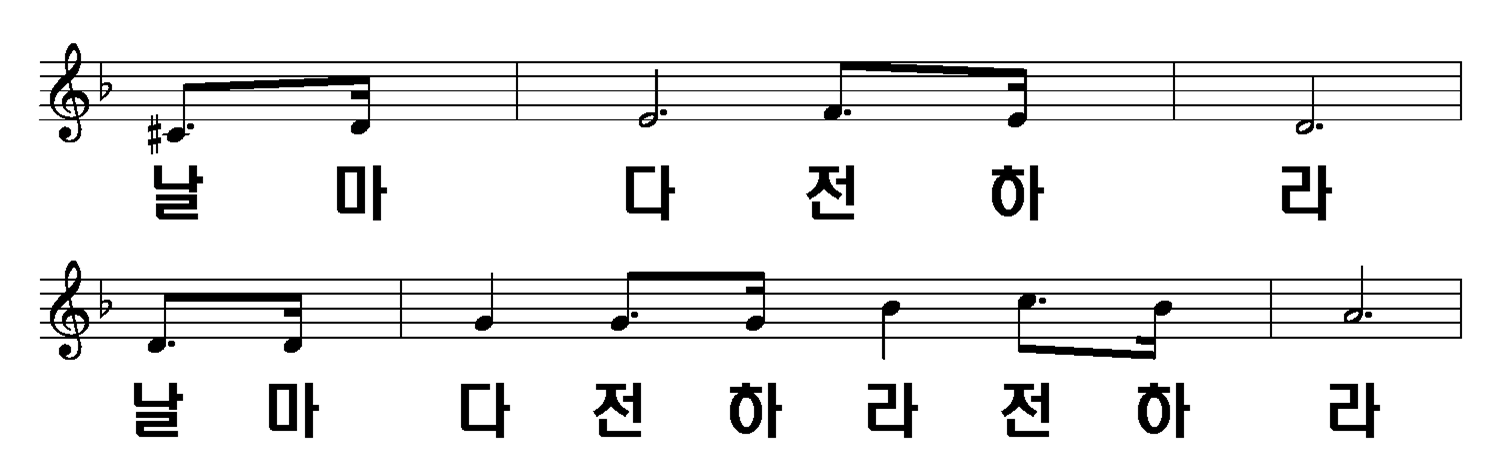 1절-1

2절-5

3절-9

4절-13
7/16
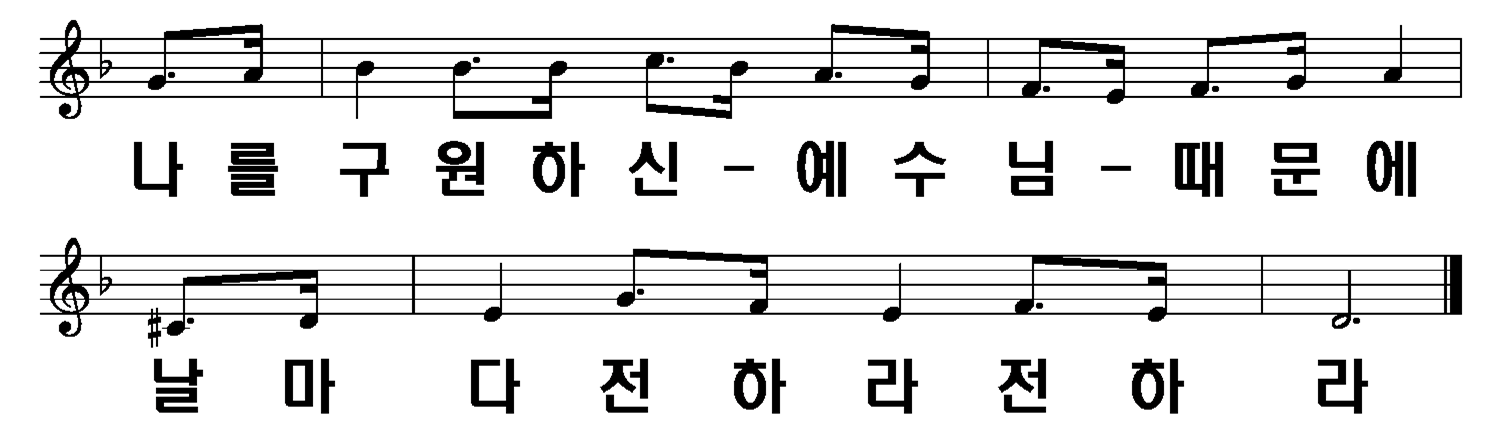 1절-1

2절-5

3절-9

4절-13
8/16
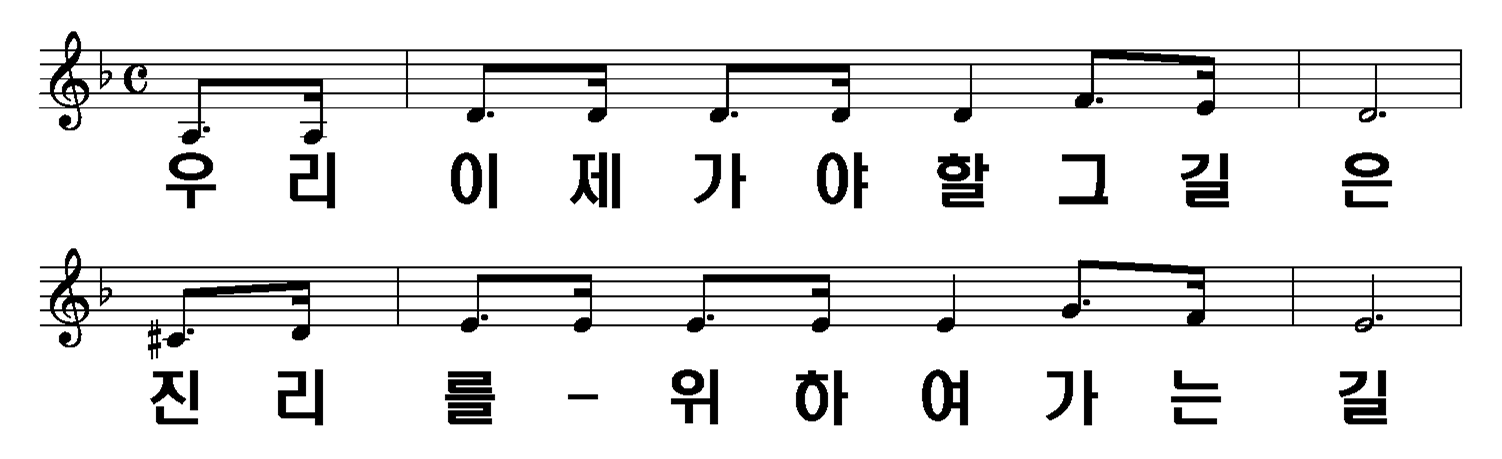 3절
1절-1

2절-5

3절-9

4절-13
9/16
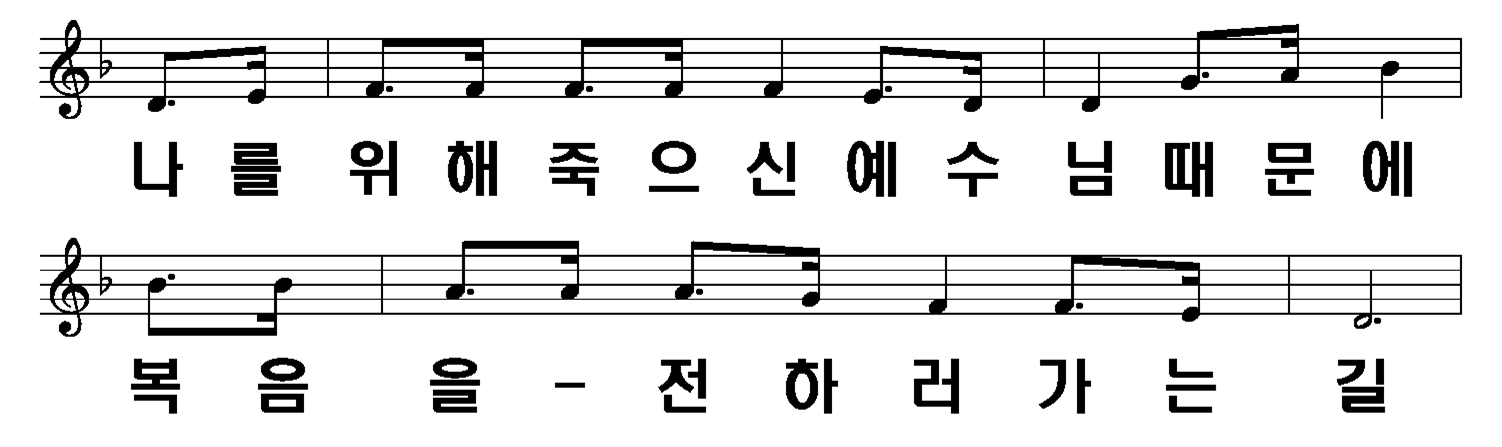 1절-1

2절-5

3절-9

4절-13
10/16
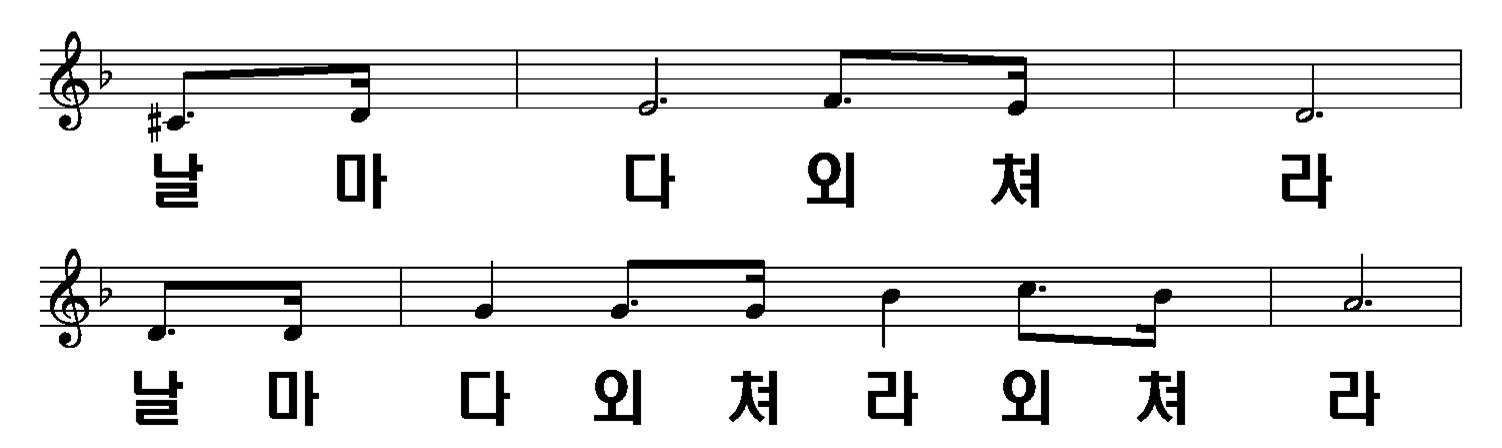 1절-1

2절-5

3절-9

4절-13
11/16
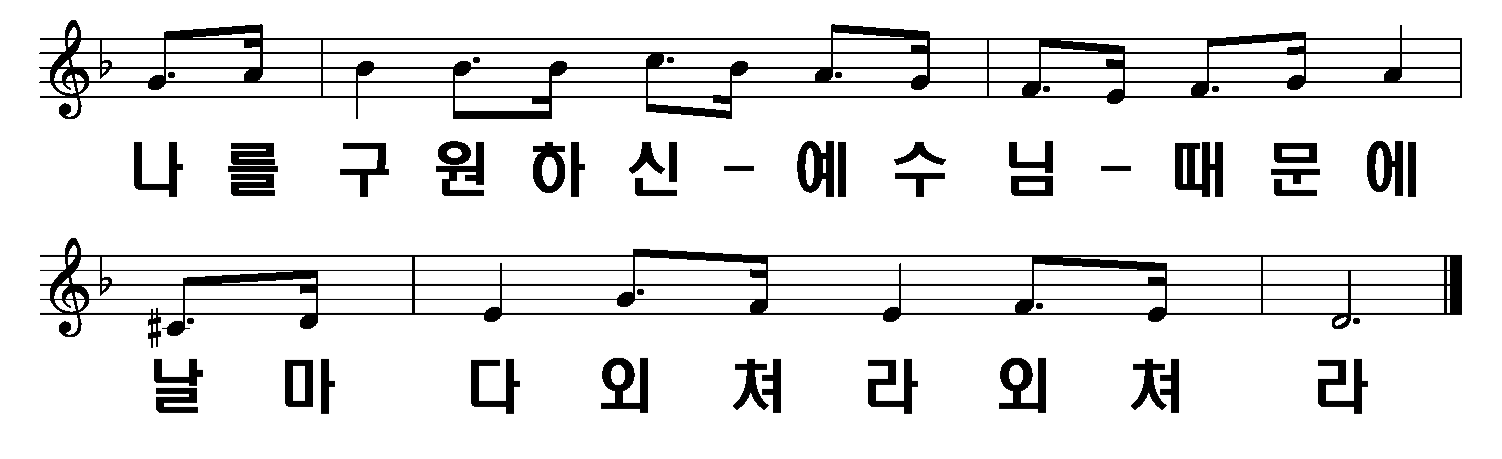 1절-1

2절-5

3절-9

4절-13
12/16
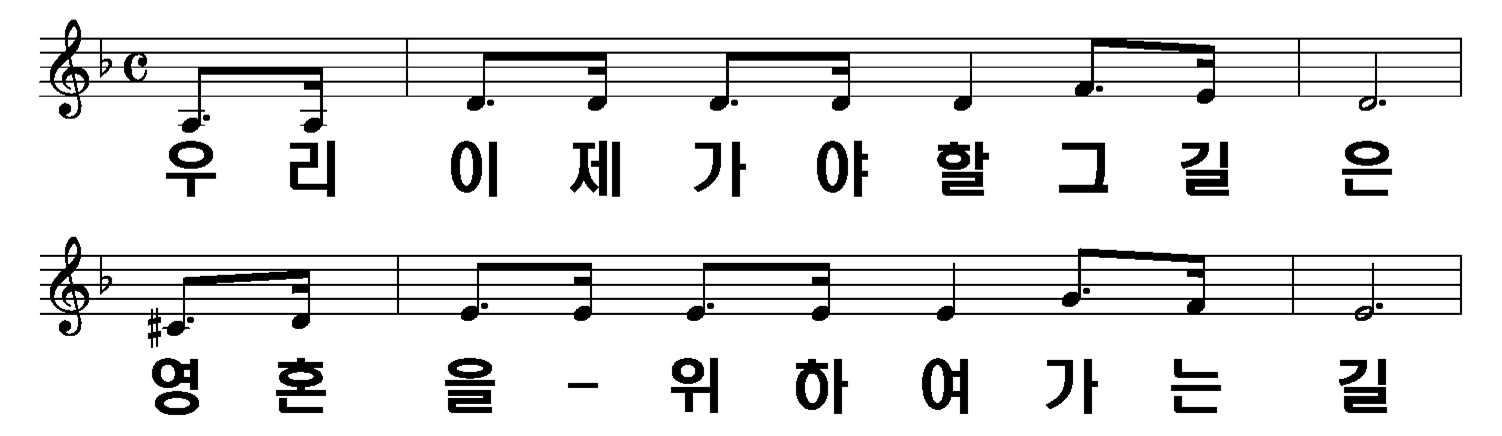 4절
1절-1

2절-5

3절-9

4절-13
13/16
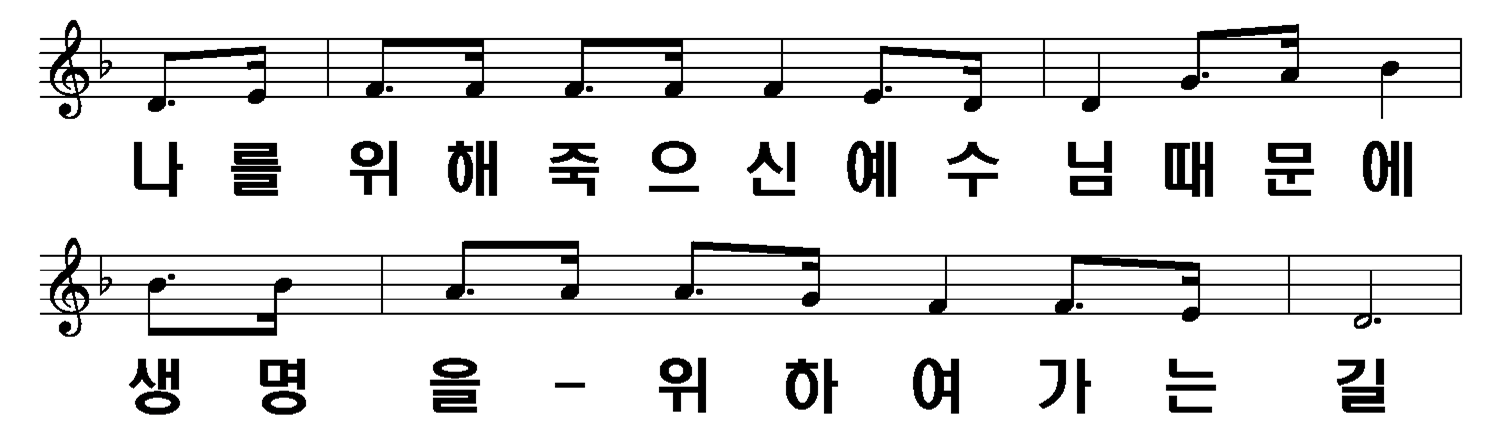 1절-1

2절-5

3절-9

4절-13
14/16
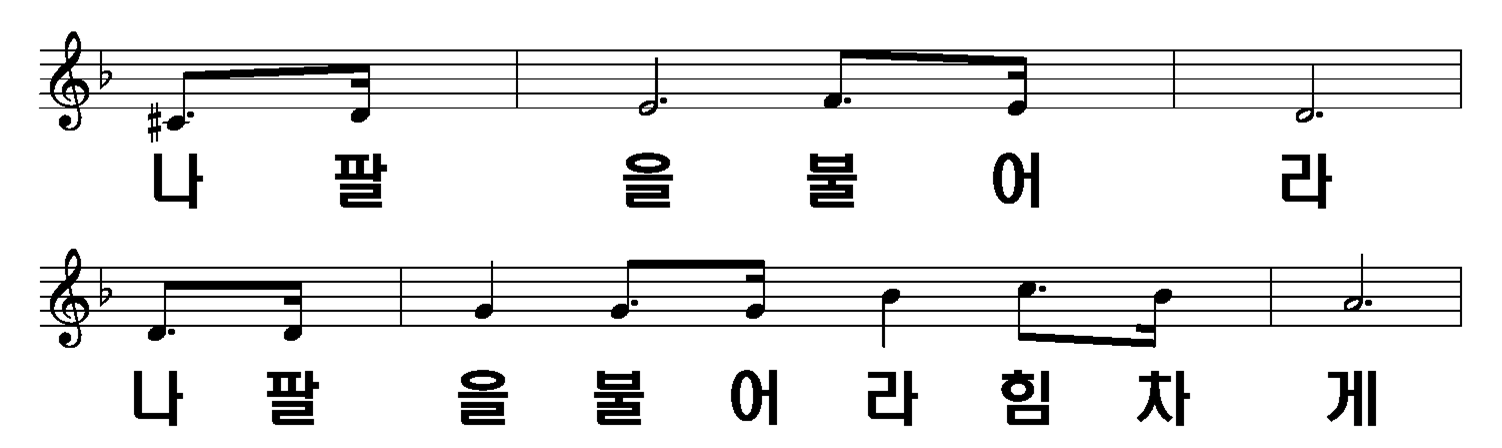 1절-1

2절-5

3절-9

4절-13
15/16
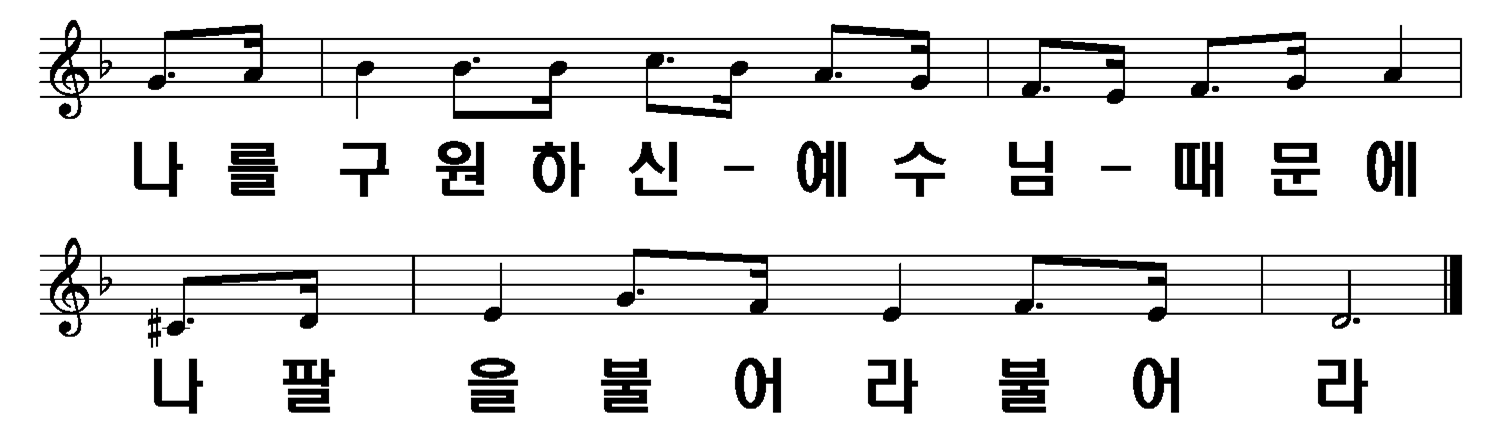 1절-1

2절-5

3절-9

4절-13
16/16